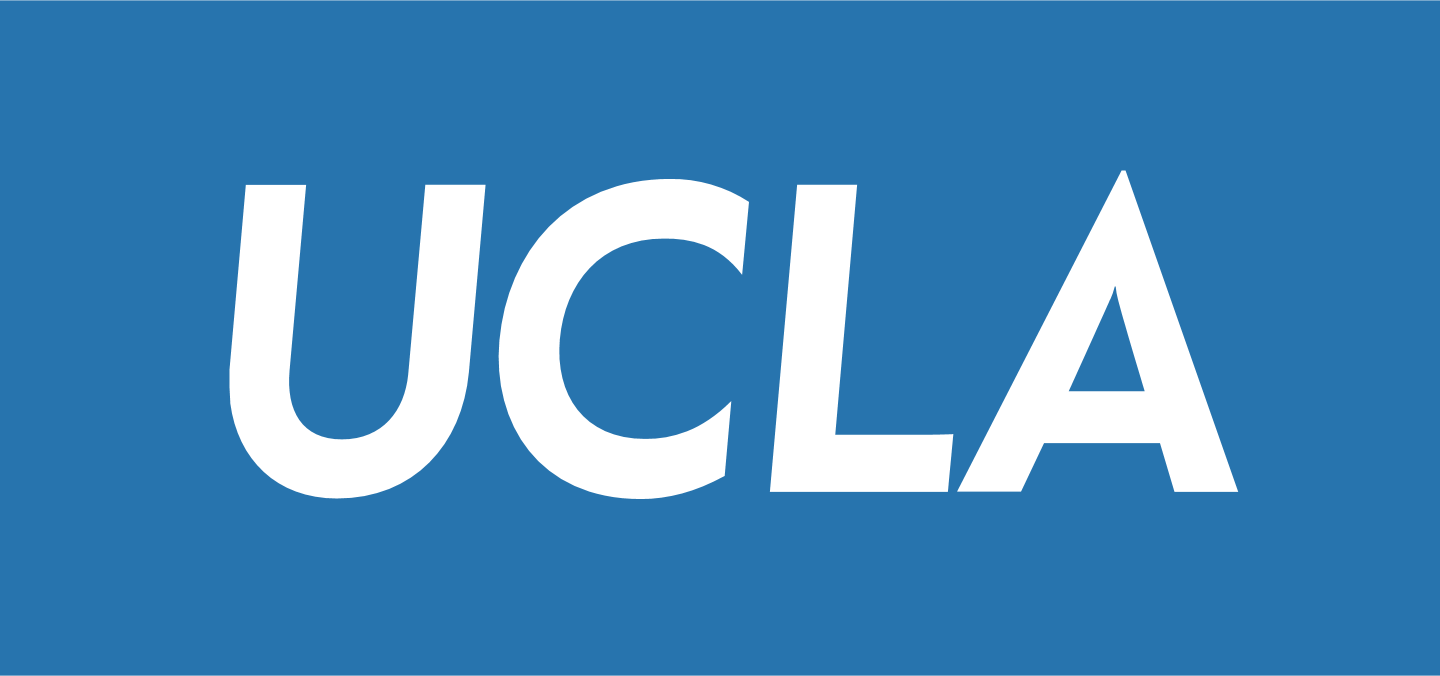 CS143: Joins
Professor Junghoo “John” Cho
Motivation
Q: How do we process      SELECT * FROM Student WHERE sid > 30?

Q: How do we process      SELECT * FROM Student S, Enroll E WHERE S.sid = E.sid?
A
A
S
R
3
Four Join Algorithms
Nested-Loop Join (NLJ)
Index Join (IJ)
Sort-Merge Join (SMJ)
Hash Join (HJ)
Nested-Loop Join (NLJ)
For each r  R:
	    For each s  S:
		    if r.A = s.A, then output (r,s)
S
R
5
Index Join (IJ)
(1) Create an index for S.A if needed
(2) For each r  R:
		X := lookup index on S.A with r.A value
		For each s  X, output (r,s)
R
S
6
Sort-Merge Join (SMJ)
Sort the relations first, then join
R
S
7
Sort-Merge Join (SMJ)
if not, sort R and S by A
i  1; j  1;
		 while (i  |R|)   (j  |S|):
		    if (R[i].A = S[j].A) then output (R[i], S[j]); i  i+1; j  j+1;
		    else if (R[i].A > S[j].A) then  j  j+1
		    else if (R[i].A < S[j].A) then  i  i+1
S
R
8
Hash Join (HJ)
S
R
0
0
1
1
2
2
Hash Join (HJ)
H(k) = k mod 3
10
Hash Join (HJ)
Hash function: h(v)  [1, k]
 Hashing stage (bucketizing): hash tuples into buckets
Hash R tuples into G1,…,Gk buckets
Hash S tuples into H1,…,Hk buckets
 Join stage: join tuples in matching buckets 
For i = 1 to k do
	      match tuples in Gi, Hi buckets
S
R
G1
H1
G2
H2
G3
H3
…
…
…
11
Comparison of Join Algorithms
Q: Which algorithm is better?
Q: What does “better” mean?

Ultimate bottom line: Which algorithm is the “fastest”?
Q: How does the system know which algorithm runs fast? Run all join algorithms and pick the fastest one?
Cost Model
A model to estimate the performance of a join algorithm
Multiple cost models are possible depending on their sophistication
Our cost model: # disk blocks that are read/written during join
Not perfect: ignores random vs sequential IO differnce, CPU cost, …
But simple to analyze 
And “good enough” to pick the best join algorithm
Cost of join is dominated by disk IO
Most join algorithms have similar disk access pattern
Our cost model ignores the last IO for writing the final result
This cost is the same for all algorithms
Running Example
Memory
10 tuples
. . .
R (100 blocks)
. . .
S (1000 blocks)
. . .
. . .
22 blocks
Cost of Join Algorithms
Sort-Merge Join (SMJ)
if not, sort R and S by A
i  1; j  1;
		 while (i  |R|)   (j  |S|):
		    if (R[i].A = S[j].A) then output (R[i], S[j]); i  i+1; j  j+1;
		    else if (R[i].A > S[j].A) then  j  j+1
		    else if (R[i].A < S[j].A) then  i  i+1
S
R
16
Cost of Join Stage of Sort-Merge Join
M = 22
R (100 blocks)
. . .
S (1000 blocks)
. . .
Q: Ignoring the final write of output, how many disk blocks     are read during join?
Q: We only used 3 memory blocks. Can we use the rest      to make things better?
What About?
Q: Will this lead to fewer disk block reads?
M = 22
10 blocks
R (100 blocks)
. . .
...
10 blocks
S (1000 blocks)
. . .
...
10 tuples
Cost of Join Algorithms
For each r  R:
	     For each s  S:
		    if r.A = s.A, then output (r,s)





Scan S table once for every tuple of R
M = 22
R (100 blocks)
. . .
S (1000 blocks)
. . .
20
Nested Loop Join
Scan S table once for every tuple of R







Q: Can we do better?
M = 22
R (100 blocks)
. . .
S (1000 blocks)
. . .
10 tuples
Block Nested Loop Join
Scan S table once for every block of R







Q: Can we do even better? What is the maximum # of blocks that we can read in one batch from R?
M = 22
R (100 blocks)
. . .
S (1000 blocks)
. . .
10 tuples
Block Nested Loop Join
Scan S table once for every 20 blocks of R







Q: What if we read S first?
M = 22
20 blocks
R (100 blocks)
. . .
...
S (1000 blocks)
. . .
10 tuples
Block Nested Loop Join
Scan R table once for every 20 blocks of S
M = 22
20 blocks
R (100 blocks)
. . .
...
S (1000 blocks)
. . .
10 tuples
Cost of Join Algorithms
Nested Loop Join Summary
Always use block nested loop join (not the naïve algorithm)
Read as many blocks as possible for the left table in one iteration
Use the smaller table on the left (i.e., outer loop)
Hash Join (HJ)
buckets
Memory
G1
R
G2
...
...
Gk
Memory
S
R
H1
G1
H2
G2
...
G3
Gi
Hi
...
27
HJ: Bucketizing Stage
Read R table and hash them into k buckets







Q: Given M=22, what is the maximum k?
Q: How many disk IOs to bucketize R?
M = 22
. . .
. . .
. . .
G1
G2
Gk
. . .
R (100 blocks)
HJ: Bucketizing Stage
Read S table and hash them into k buckets







Q: In general, what is the cost for bucketizing R and S?
M = 22
. . .
. . .
. . .
H1
H2
Hk
. . .
S (1000 blocks)
HJ: Join Stage
Join tuples in Gi with those in Hi








Q: How can we join tuples in G1 with H1? How should we use memory?
48 blocks
M = 22
5 blocks
. . .
. . .
. . .
G1
G2
Gk
H1
H2
Hk
. . .
. . .
. . .
Cost of Join Algorithms
HJ: Join Stage
48 blocks
48 blocks
M = 22
G1
H1
. . .
. . .
G2
H2
. . .
. . .
Hk
Gk
. . .
. . .
HJ: Recursive Partitioning
Cost of Join Algorithms
For each r  R:
     X := lookup index on S.A with r.A value
	  For each s  X, output (r,s)





Cost = IOs for (R scan +  index look up + tuple read from S)
M = 22
R (100 blocks)
. . .
. . .
S (1000 blocks)
. . .
35
IJ Example (1)
15 blocks for index
1 root 14 leaf
On average, 1 matching S tuple per an R tuple
Q: How many disk IOs? How should we use the memory?
M = 22
R (100 blocks)
. . .
1 block
14 blocks
. . .
. . .
S (1000 blocks)
. . .
IJ Example (1)
Cost for R scan:
Cost for Index look up:
Cost for read matching S tuple:
M = 22
R (100 blocks)
. . .
1 block
14 blocks
. . .
. . .
S (1000 blocks)
. . .
IJ Example (2)
40 blocks for index
1 root 39 leaf
On average, 10 matching S tuple per an R tuple
Q: How many disk IOs? How should we use the memory?
M = 22
R (100 blocks)
. . .
1 block
39 block
. . .
. . .
18 blocks
S (1000 blocks)
. . .
IJ Example (2)
Cost for R scan:
Cost for Index look up:
Cost for read matching S tuple:
M = 22
R (100 blocks)
. . .
1 block
. . .
. . .
18 blocks
S (1000 blocks)
. . .
Cost of Join Algorithms
SMJ: Cost of Sorting
Sort-Merge Join
Sort stage: Sort R and S
Join stage: Join sorted R and S
Q: How many disk IOs during sort stage?
SMJ: Cost of Sorting
Q: How can we sort R?





Q: How many blocks can we sort in each batch?
Do we need to allocate one block for output?
Q: How many sorted runs?
Sorted runs
. . .
R (100 blocks)
. . .
. . .
. . .
. . .
M = 22
. . .
SMJ: Cost of Sorting
Q: What to do with sorted runs?





Q: How many disk IOs during the “merge step” of sort?
Q: Total IOs for sorting R?
Sorted runs
. . .
. . .
. . .
. . .
M = 22
SMJ: Cost of Sorting
Q: How can we sort S?





Q: How many sorted runs are produced from S?
Sorted runs
. . .
S (1000 blocks)
. . .
. . .
. . .
. . .
M = 22
. . .
SMJ: Cost of Sorting
Q: How many sorted runs can we merge at a time?






Q: What to do with the produced sorted runs?
Sorted runs
. . .
. . .
. . .
. . .
. . .
. . .
M = 22
SMJ: Cost of Sorting
Cost of Join Algorithms
Cost of Join Algorithms
Summary of Joins
Nested-loop join is OK for “small” relations (relative to memory size)
Hash join is usually the best for equi-join
If tables have not been sorted and with no index
Consider merge join if tables have been sorted
Consider index join if index exists
To pick the best, DBMS needs to maintain data statistics
Query Optimization
R(A, B)   S(B,C)    T (C,D):SELECT * FROM R, S, TWHERE R.B = S.B AND S.C = T.C AND R.A = 10 and T.D < 30
Q: How can we process the above query?
R
S
T
T
S
R
R
S
T
Query Optimization
Query Optimization
In reality, picking the very best is too difficult
DBMS tries to avoid “obvious mistakes” using a number of heuristics to examine only those plans that are likely to be good
Put the smallest table on the left
“Left-deep” tree
Push selection as deep as possible
…
For 90% of queries, DBMS picks a good query execution plan
To optimize the remaining 10%, companies pay big money to database consultants
Looking at Query Plan
Many systems allow users to look at query plan 
No SQL standard
Different systems use different syntax
Examples
My SQL, PostgreSQL: EXPLAIN SELECT …
Oracle: EXPLAIN PLAN FOR SELECT …
MS SQL Server: SET SHOWPLAN_TEXT ON
Statistics Collection for DBMS
“Cost-based optimizer”:
DBMS uses statistics on tables/indexes to pick the best query execution plan
Keeping correct stats is *very important.* Without correct stats, DBMS may do stupid things
Oracle
ANALYZE TABLE <table> COMPUTE STATISTCS
ANALYZE TABLE <table> ESTIMATE STATISTICS   ---- cheaper than COMPUTE
DB2
RUN ON TABLE <userid>.<table> AND INDEXES ALL
MySQL does not have a cost-based optimizer
Rule-based optimizer: Use simple heuristics only without looking at the actual data